Analyzing Student Performance with Personalized Study Path and Learning Trouble Ratio
James Yip 
Raymond Wong

The Hong Kong University of Science and Technology
Design in MOOCs
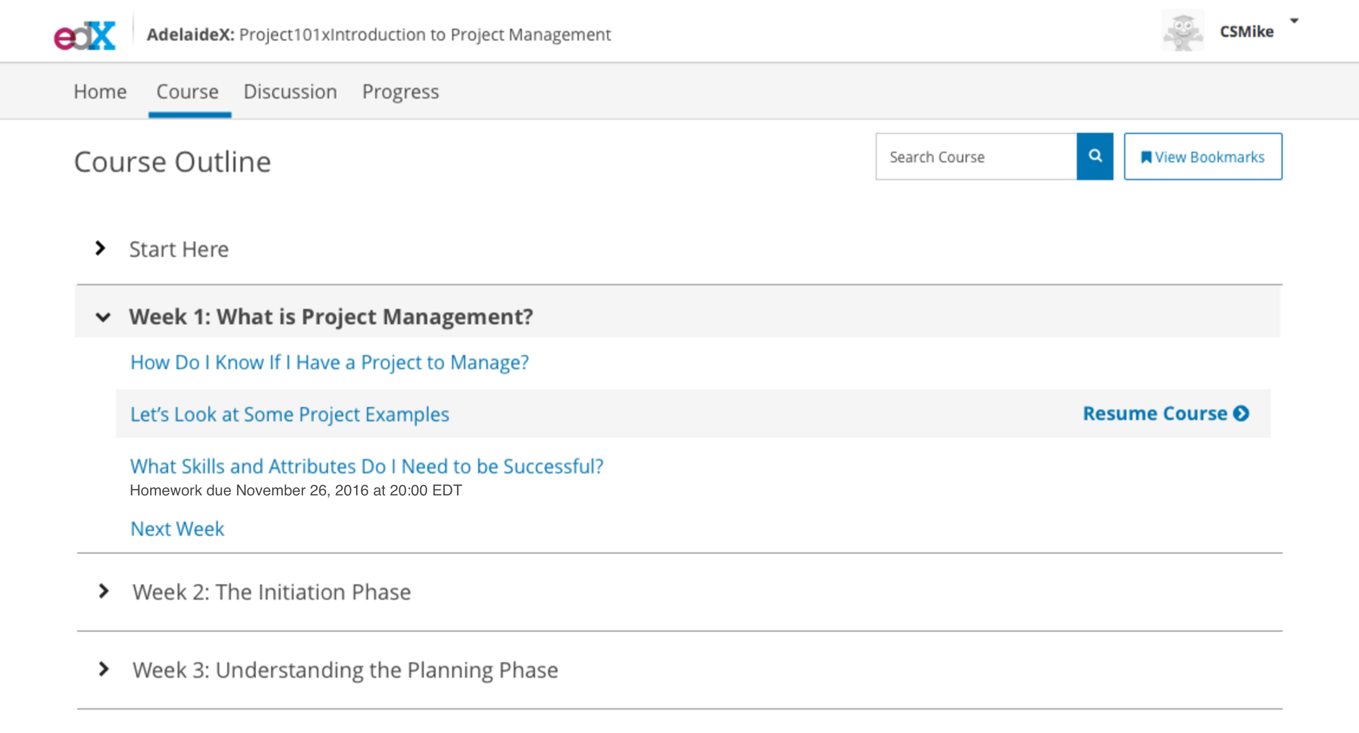 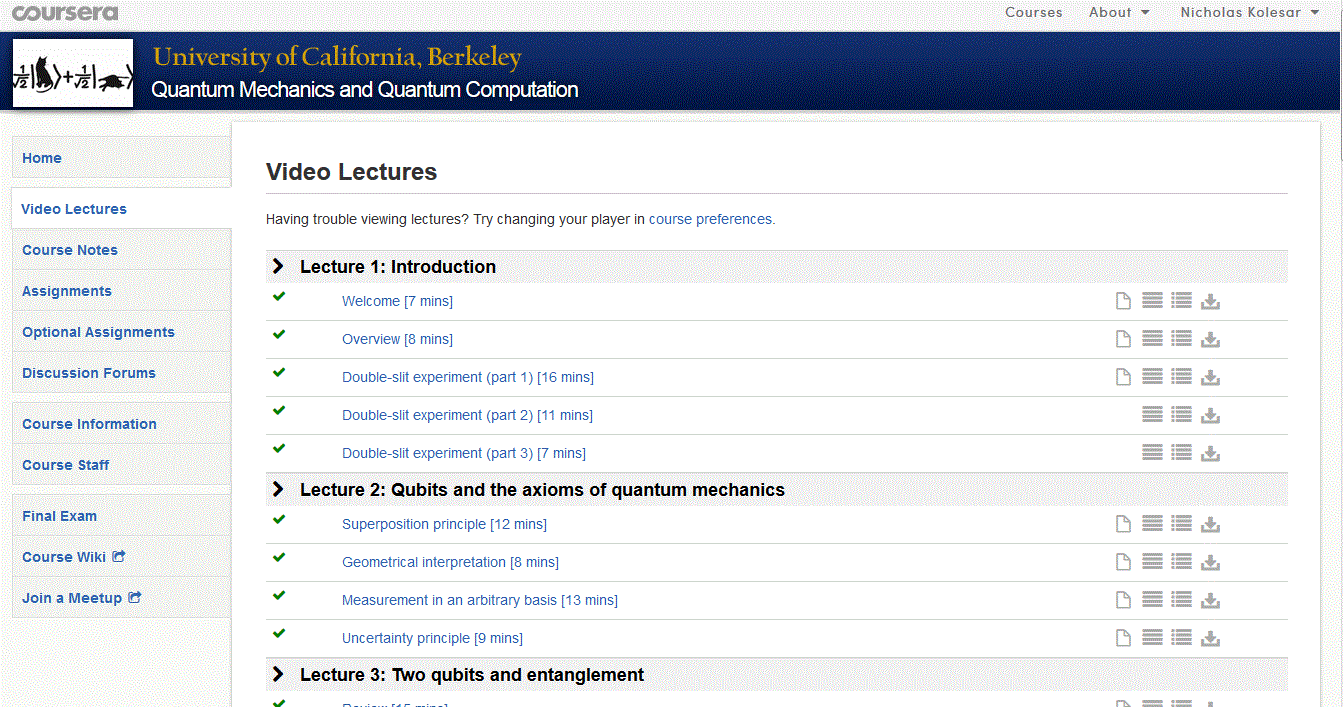 ‹#›
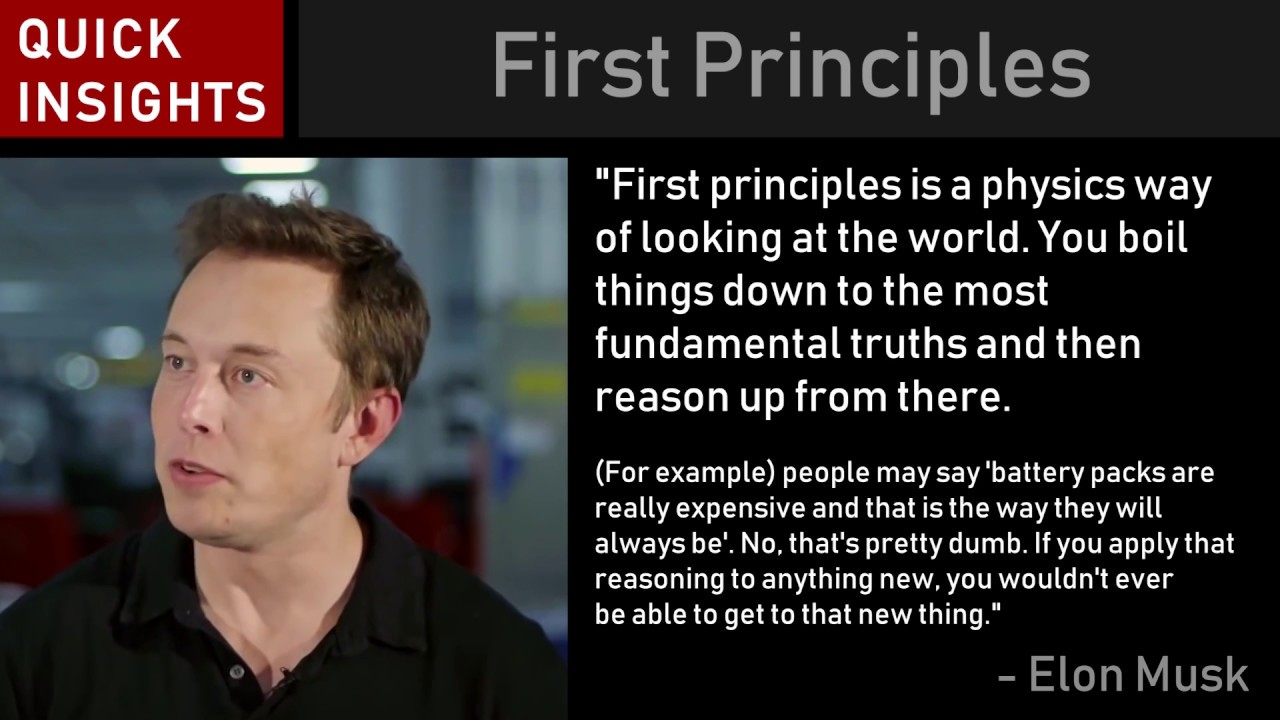 First principles thinking
‹#›
Objectives
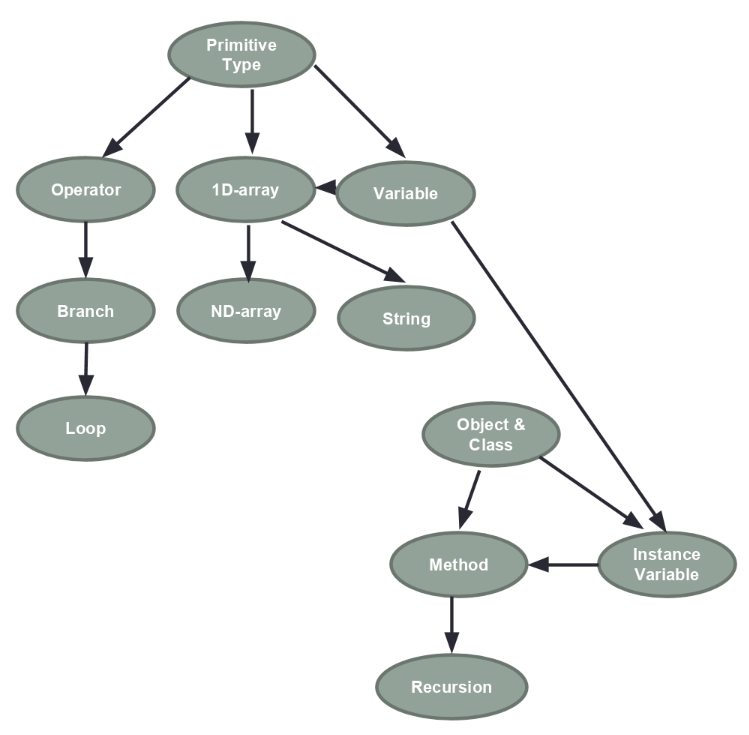 We are given a directed graph called a knowledge graph for a course.
Based on the graph, we would like to evaluate the student performance so that students could revise the course materials and to help the instructor design the curriculum of the course better.
‹#›
Relative risk / risk ratio
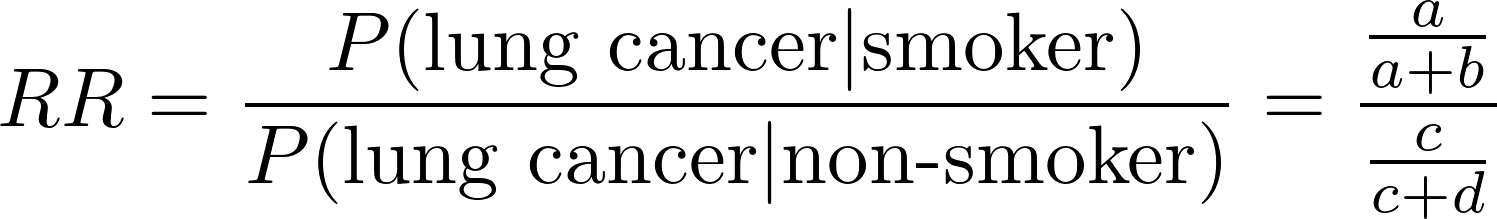 E.g.
a = 20 , b = 80, c = 1, and d = 99.
RR = 20.
Smokers would be 20 times as likely as non-smokers to develop lung cancer.
‹#›
Learning trouble ratio
prev
next
E.g.
a = 20 , b = 80, c = 1, and d = 99.
RR = 20.
If students perform badly in the prerequisite, it would be 20 times as likely as they also perform badly for the subsequent concept.
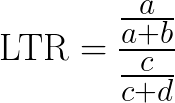 ‹#›
Data
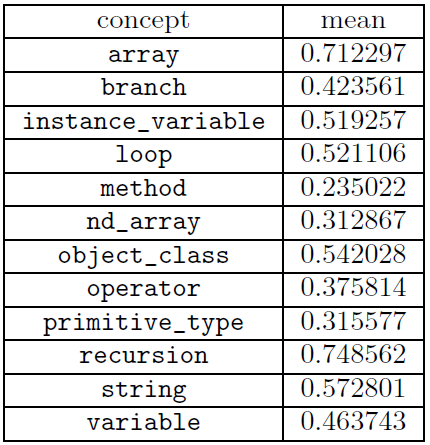 Open Edx course: COMP102X Introduction of Java Programming
Number of weeks: 14
Lecturer: Professor T.C. PONG 
Number of students: 10564
12 concepts with 91 questions
‹#›
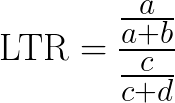 a                            b                           c                           d
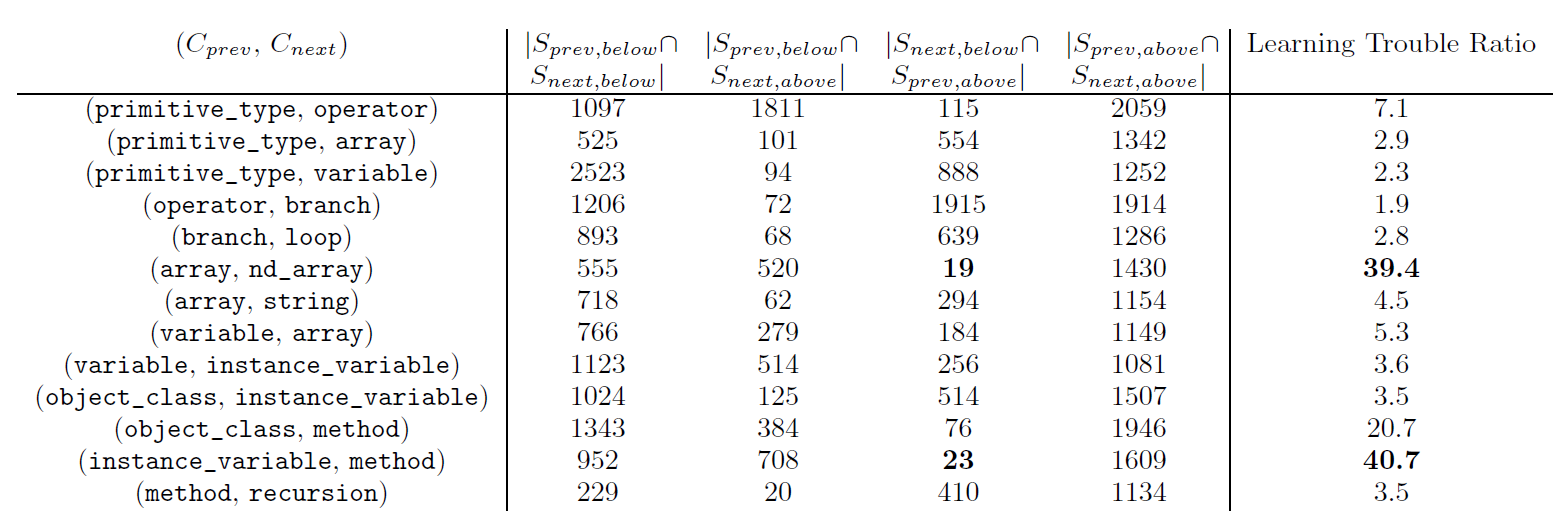 Unexpected group
‹#›
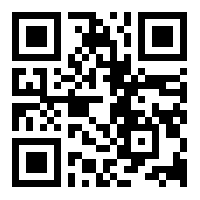 Learning dependency graph
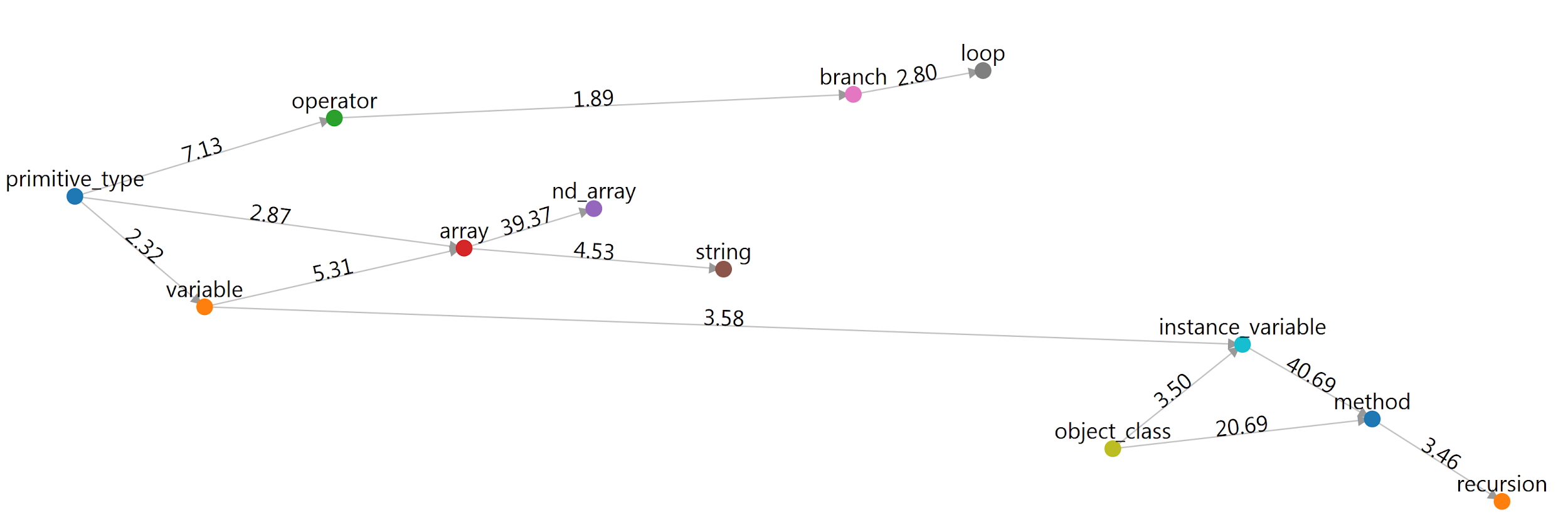 ‹#›
Filtering
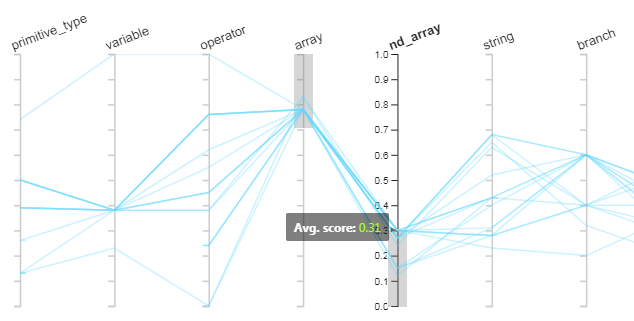 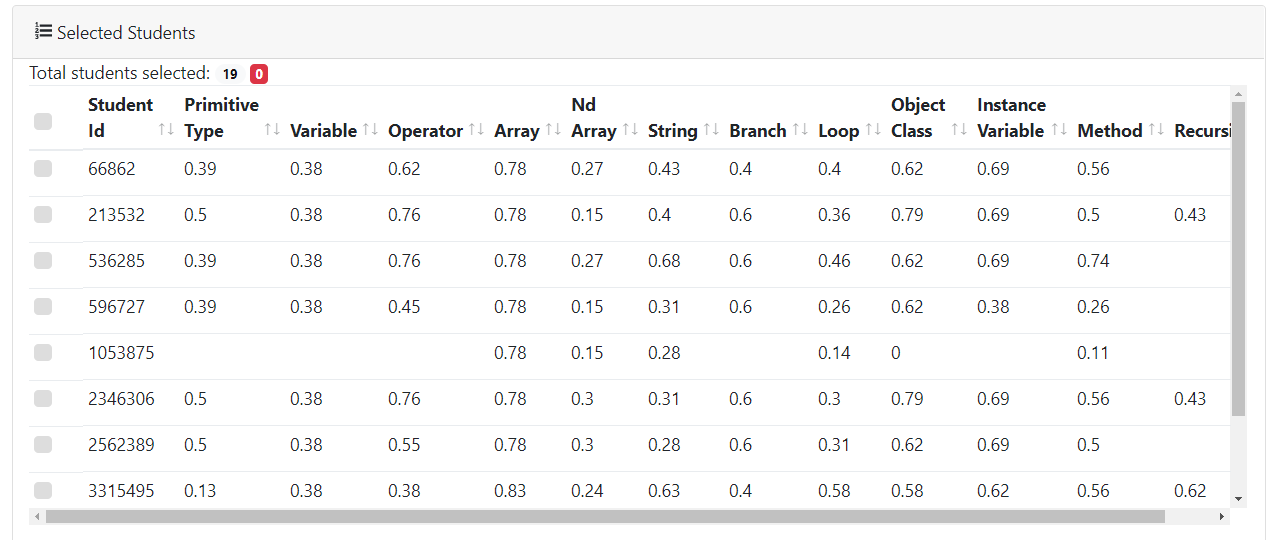 ‹#›
Personalized Study Path
Fitness function:
Possible paths:
a b c d e
a c b d e
a c d b e
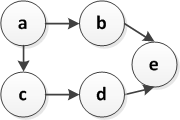 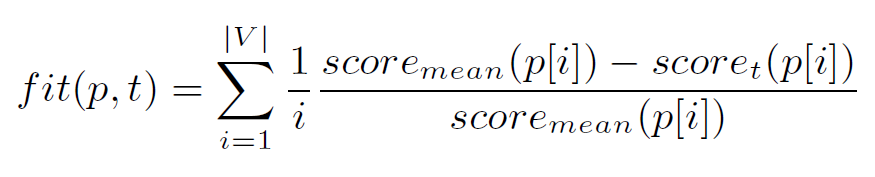 Ranking factor
Relevance
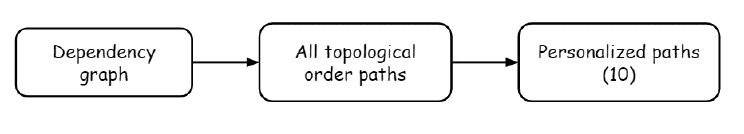 ‹#›
Example
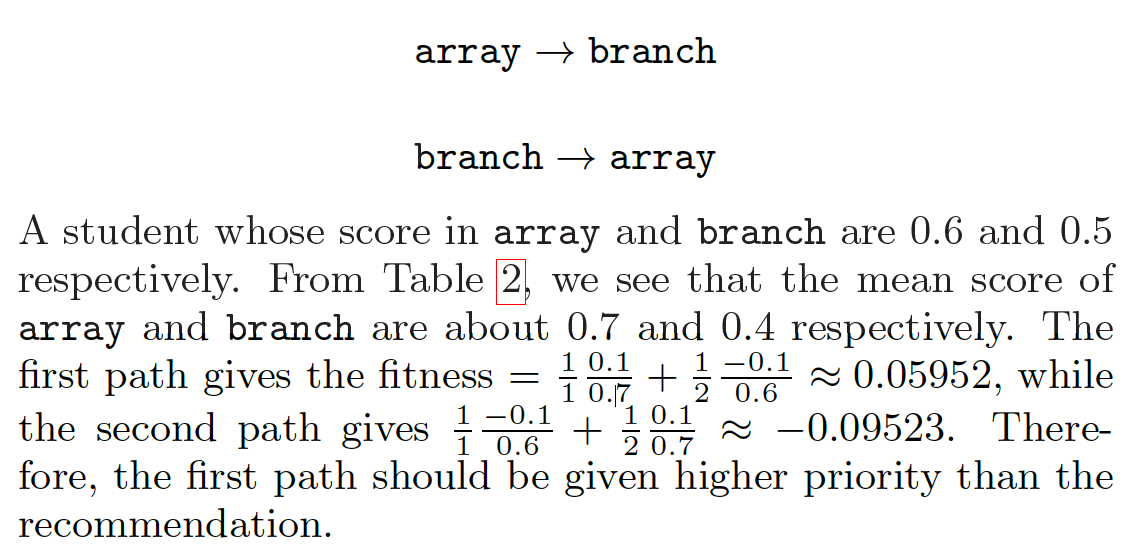 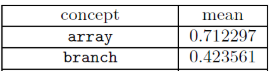 ‹#›
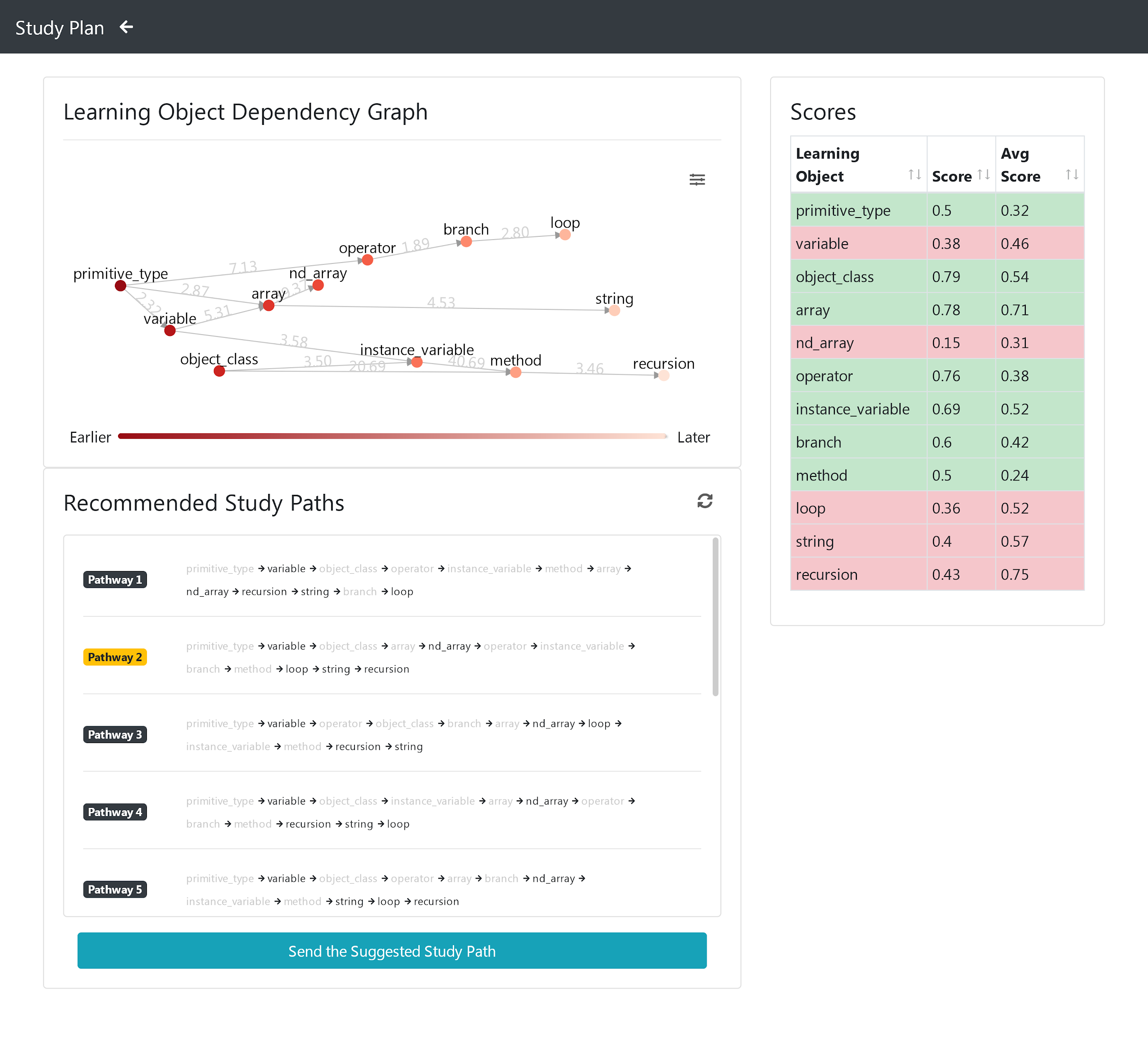 ‹#›
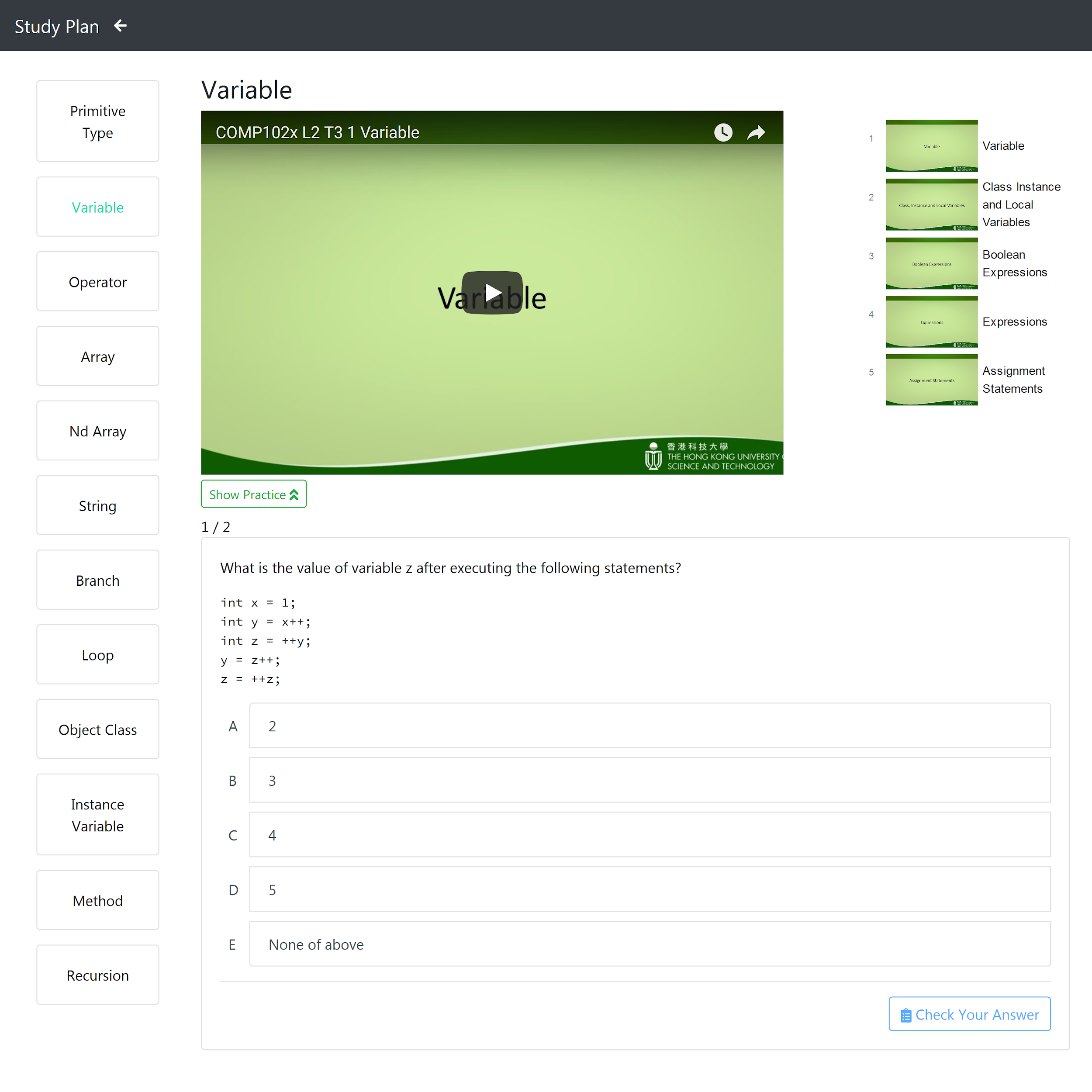 ‹#›
Q&A
‹#›